what is an object?
1
An object represents an individual, identifiable item, unit, or entity, either real or abstract, with a well-defined role in the problem domain.
An object is anything to which a concept applies.
An object is a “noun”
How to define an object?
2
An object is defined by:
Attributes (also called fields)
 Behaviour---what it can do? (also called methods)
Example
	 A man can be defined by:
Attributes: name, age, job, address,..etc
Behaviour: talk, walk, eat, work, study,...etc

How to define a bird? A car? A flight?
Classes
Page 3
Objects of the real world may be classified into types: Cars, Cell-Phones, employee, etc.
Objects of the same type have the same characteristics and are manufactured using the same template.
A class is an outline or Template from which objects of the same type are created.
A class describes a set of objects having the same characteristics and offering the same services.
Class
4
A class represents a template for several objects and describes how these objects are structured internally
Objects of the same class have the same definition both for their operations and their information structure
Classes are types of things
Class vs. Object
5
Class People 
 objects : John , George, Sara . They are instantiated from the people class
Class Vehicle
 objects :Bus, car, train (instances of the vehicle class) 
Class Car
objects : The blue Nissan, the red Vauxhall, my uncle’s car (instances of the car class)
Class vs. Object
6
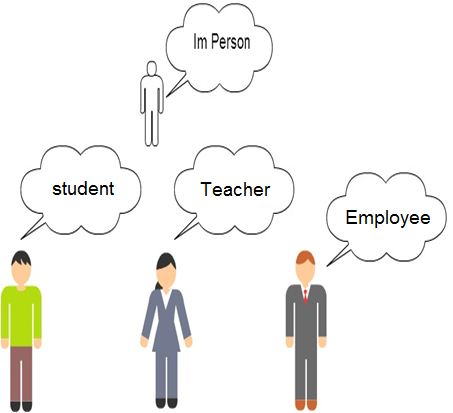 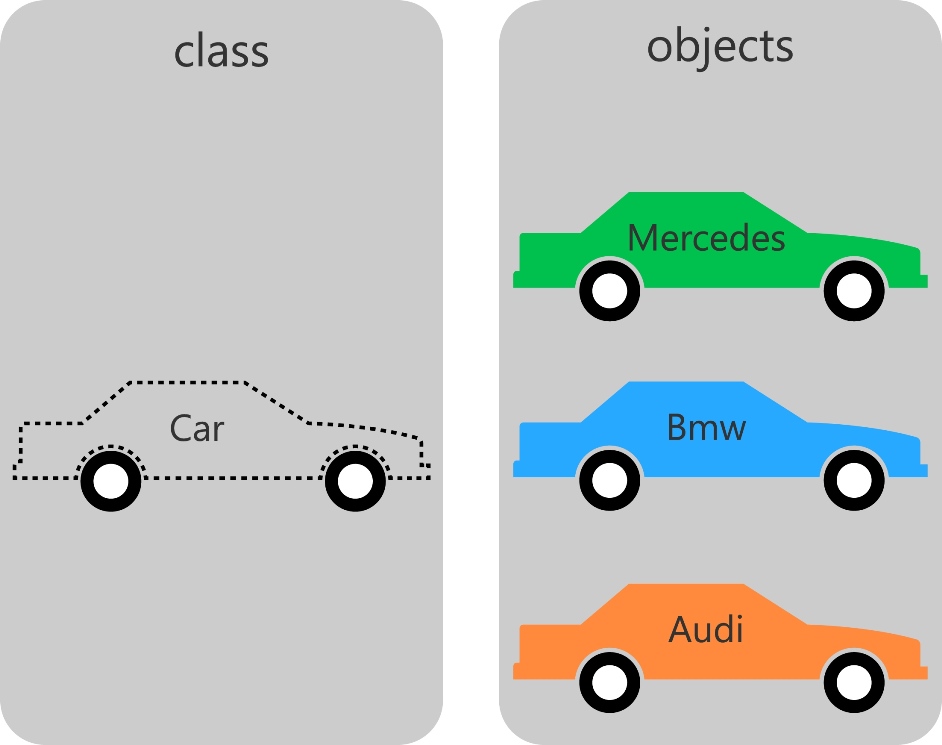 Class vs. Object (cont.)
7
Find a class to represent the following items:
dog, cat, lion, tiger
chair, table, wardrobe
 banana, orange, apple
breakfast, lunch, dinner
Provide examples of objects that can be instantiated from the following classes
Students, Courses, Modules
Instance
8
An instance is an object created from a class
A class describes the behavior and information structure of an instance, while the current state of the instance is defined by the operations performed on the instance
System’s behavior is performed via the interactions between instances
Object-oriented Basics
9
Fields/attributes
Classes define fields (e.g. a Person class could contain fields name, age, gender, etc.)
Objects have attributes, which are values stored in fields (e.g. person_1 has attributes “John Smith”, 25, Male)
An object’s state is defined by its attributes
Methods
Classes define methods, which can access or change attributes
Objects communicate by calling (invoking) each others’ methods
Parameters
Methods can have parameters to pass additional information during execution
Summary – OO Basics
10
Fundamental concepts
Object, Class, Field/attribute, Method, Parameter
Objects
Represent “things” from the real world, or from some problem domain (e.g. “the red car in the car park”)
Classes
Objects are created from classes
Represent all objects of a kind (e.g. all “cars”)
Access Modifiers (cont.)
11
Accessibilities options
public – Accessible to all
private – Accessible to containing class
protected – Accessible to containing or derived classes (will be described in CSC113)

In most cases: fields are  private or protected, and methods are public.
ClassName
att1: dataType1
…
 atti: dataTypei
Attributes
Methods (Services)
+ m1(…): dataType1
+ ...
+ mj(…): dataTypej
UML Representation of a Class
UML represents a class with a rectangle having 3 compartments stacked vertically. 
The top compartment shows the class's name. 
The middle compartment lists the attributes. 
The bottom compartment lists the operations: methods or services.
Links between different classes define relationships (will be covered in CSC113)
Page 12
ClassName
att1: dataType1
…
 atti: dataTypei
Attributes
Methods (Services)
+ m1(…): dataType1
+ ...
+ mj(…): dataTypej
UML Representation of a Class (UML Class Diagram)
13
UML uses three symbols to represent the visibility of the class’ members.
+ : mentions that the member is public.
- : mentions that the member is private.
# : introduced in the CSC 113.
These are the Access Modifiers
Ex: UML Class Diagram
14
Problem Statement: 
 Write  a program to input the length and width of the rectangle, and calculate and print the perimeter and area of rectangle.
 Nouns :
length , width, rectangle, perimeter , area 
Verbs :
print , calculate
[Speaker Notes: Now we will address the problem as OOP]
Rectangle
Attributes
width: double
length : double
Methods (Operation)
+ calcuArea():double 
+ calcuPerimeter()double
+ print () void
UML Example
15
Rectangle
width: double
length : double
+ calcuArea():double 
+ calcuPerimeter()double
+ print () void
public class Rectangle 
{

    	// Attributes  

 private double width; 
    
 private double length; 

	// Methods (Operation)

public double calcArea(){
return height*width;}

public double calcPerimeter(){
return 2*(height + width);}

public void print()
{
System.out.print(“The Area is ”+calcArea());
System.out.print(“The Perimeter is ”+calcPerimeter());
}
}
Declared as any variable
Method access attribute directly
16
Object vs. class
17
Class
Obj1
Obj 2
Obj 3
Brand

Price
Iphone
Brand

Price
Samsung
Brand

Price
LG
2400.0
2000.0
1900.0
Objects
Practical hint
Class Course will not execute by itself
It does not have method main
CourseRegistration uses the class Course.
CourseRegistration, which has method main, creates instances of the class Course and uses them.
Page 18
Set  method :
Get method :
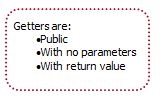 19
Example
20
Create a Java class called Account based on the following UML :




The class should:
Have a default constructor that initializes the attributes to default values , and another constructor that initializes the date attributes to given values.
Method deposit will add to balance
Method withdraw will reduce the balance
Provide set() and get() methods for each attributes.
In the main() method of the class TestAccount write statements that will call both constructors and test class Accounts capabilities.
Class Account
public class Account
  {
    // definition of attributes (data)
    private int number; 	
    private double balance;    
// constructor
 public Account () {
number=0;        
balance=0;
      }
 public Account (int n , double b) {
number=n;        
balance=b;
      } 
 // definition of operations (methods)
    public void deposit (double amount) {
        balance = balance + amount;
      } //end of deposit
    public void withdraw(double amount) {
       if (balance >= amount)
          balance = balance – amount;
      } //end of withdraw
public void setNumber (int n) {
       number = n;
      } //end of setNumber
public void setBalance (double b) {
     balance=b;
      } //end of setBalance
    public int getNumber() {
       return  number ;
      } //end of getNumber
    public double getBalance() {
       return balance;
      } //end of getBalance
} //end of class
Class TestAccount
22
public class TestAccount
  {
 public static void main(String[] args) {

Account Account1=new Account();
Account Account2=new Account(1,6200);
Account1. setNumber (2) ;
Account1. setBalance (4300) ;
Account2. deposit (550) ;
Account1. withdraw(200);
System.out.println(Account1. getBalance() + "-" +Account2. getBalance() );                            
        
}
      }